Lamsal–Sensitivity of tropospheric NO2 retrievals to diurnal…..
Lok Lamsal (UMBC/NASA GSFC), Melanie Follett-Cook, Kenneth Pickering, Christopher Loughner, William Swartz, Sungyeon Choi, Scott Janz, Dale Allen, Nickolay Krotkov
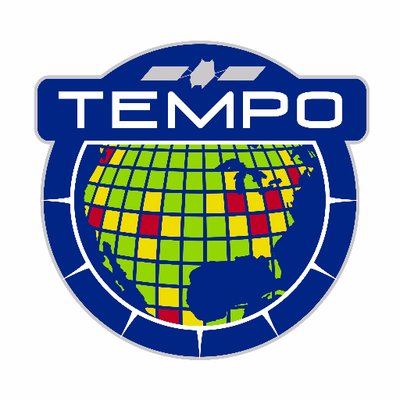 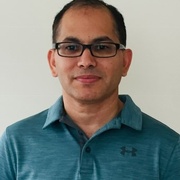 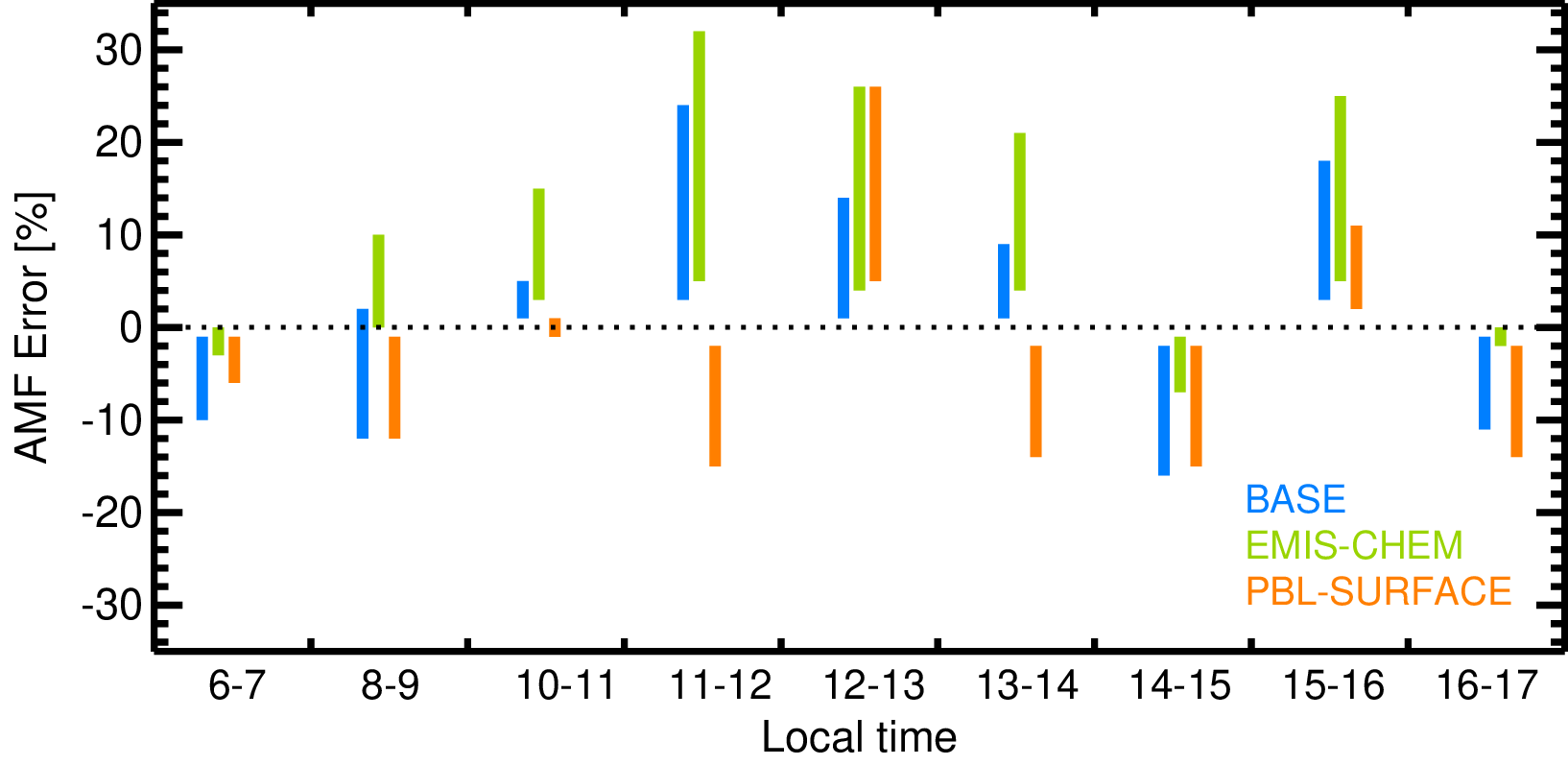 AMF (or retrieval) errors from model profiles relative to observations
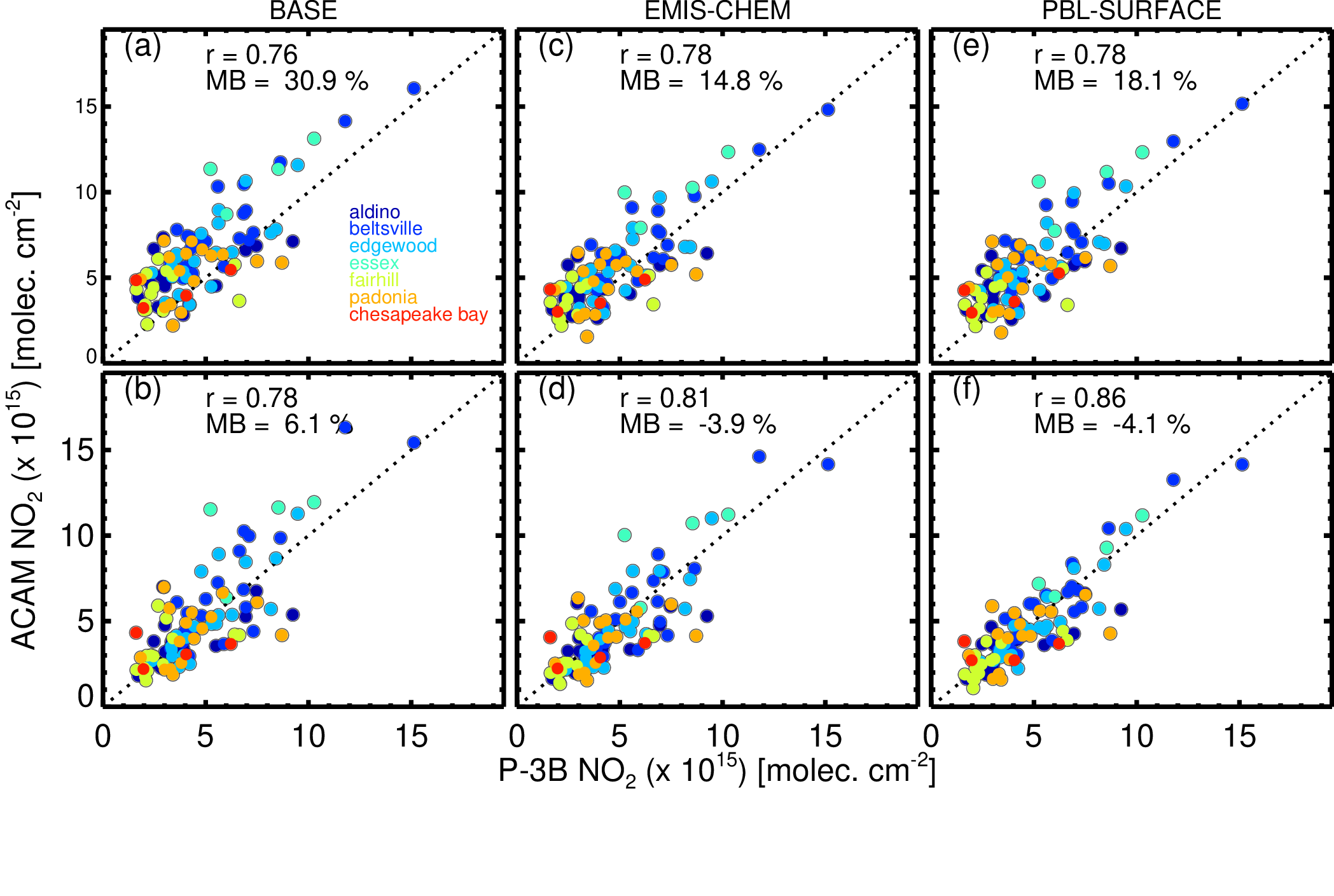 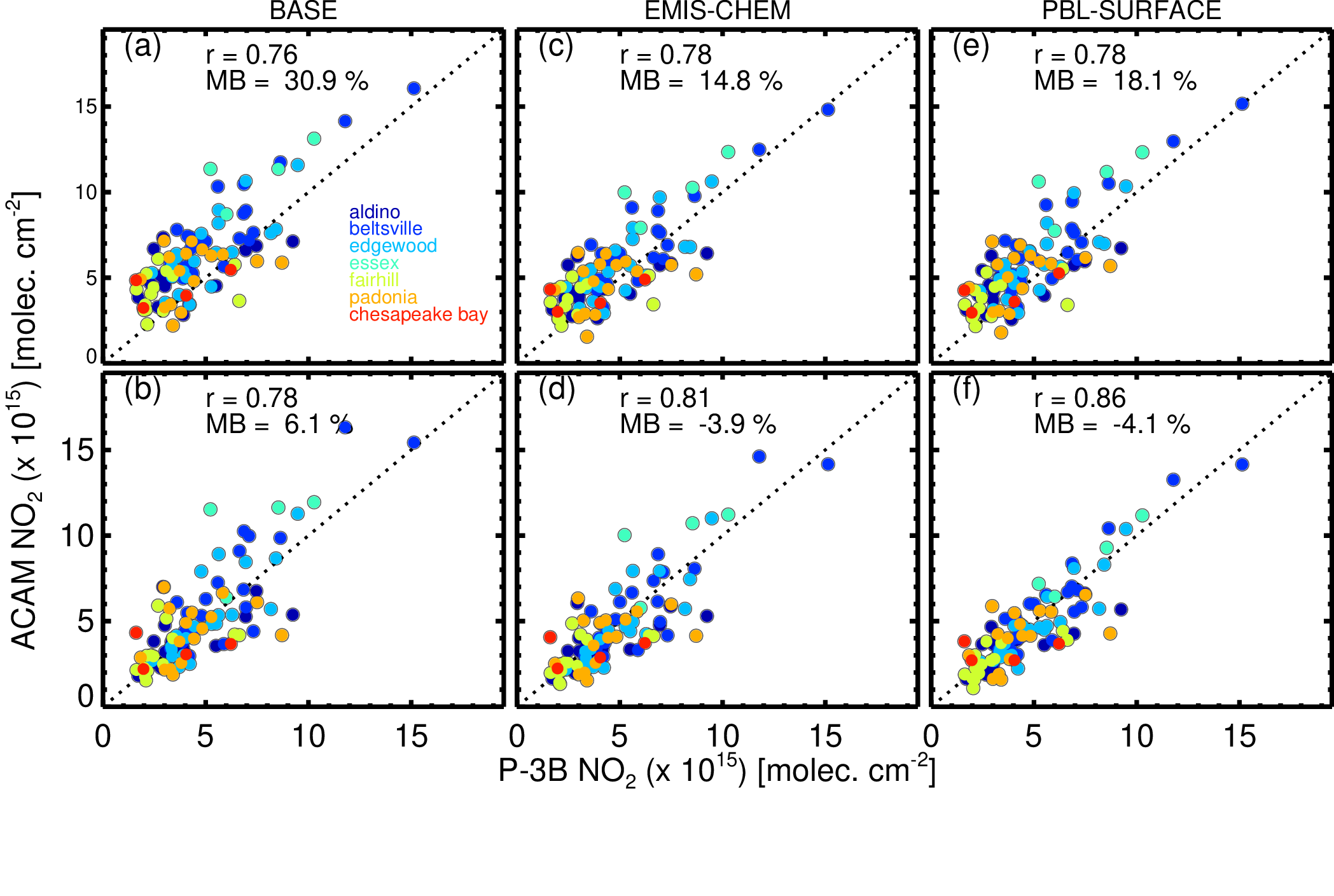 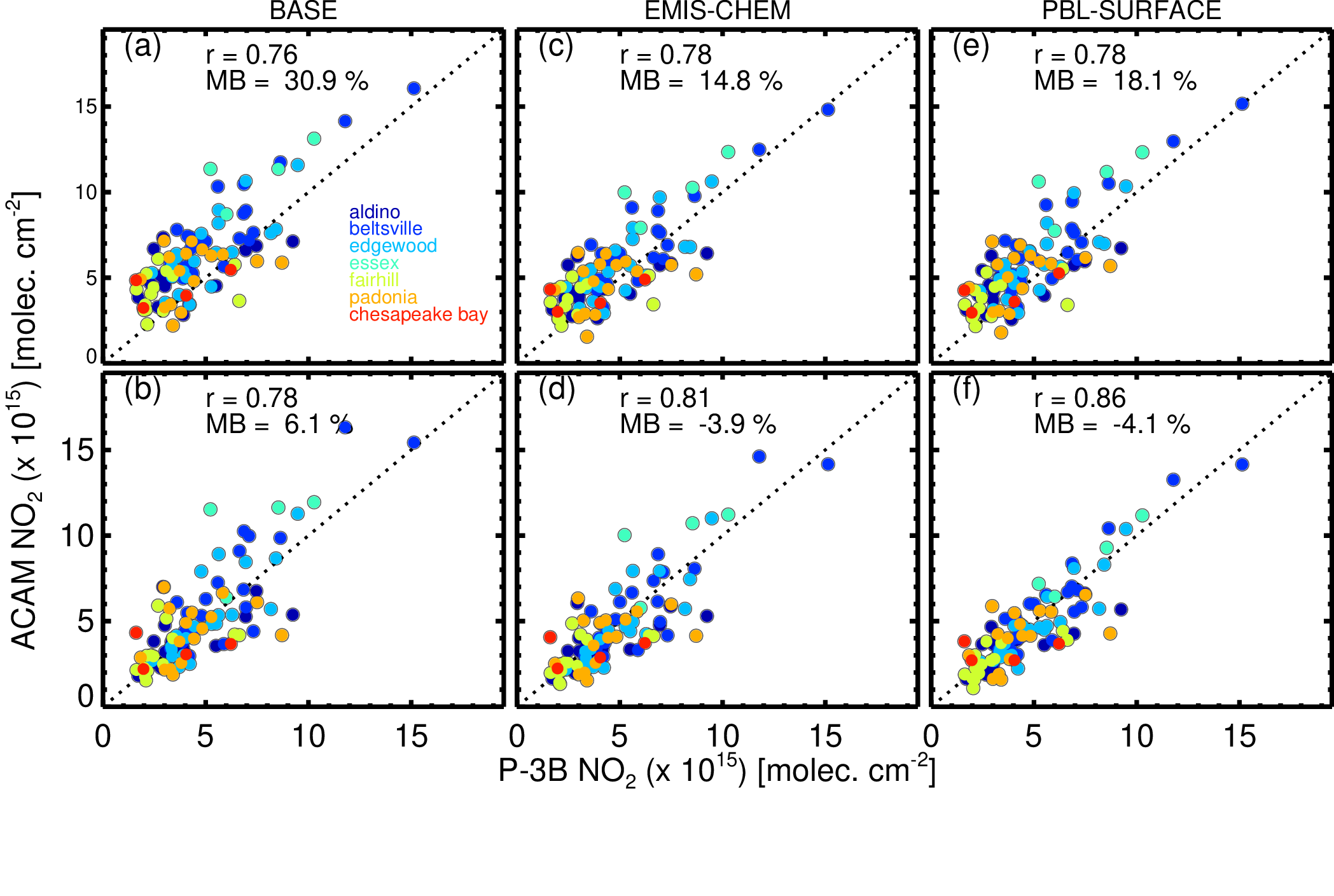 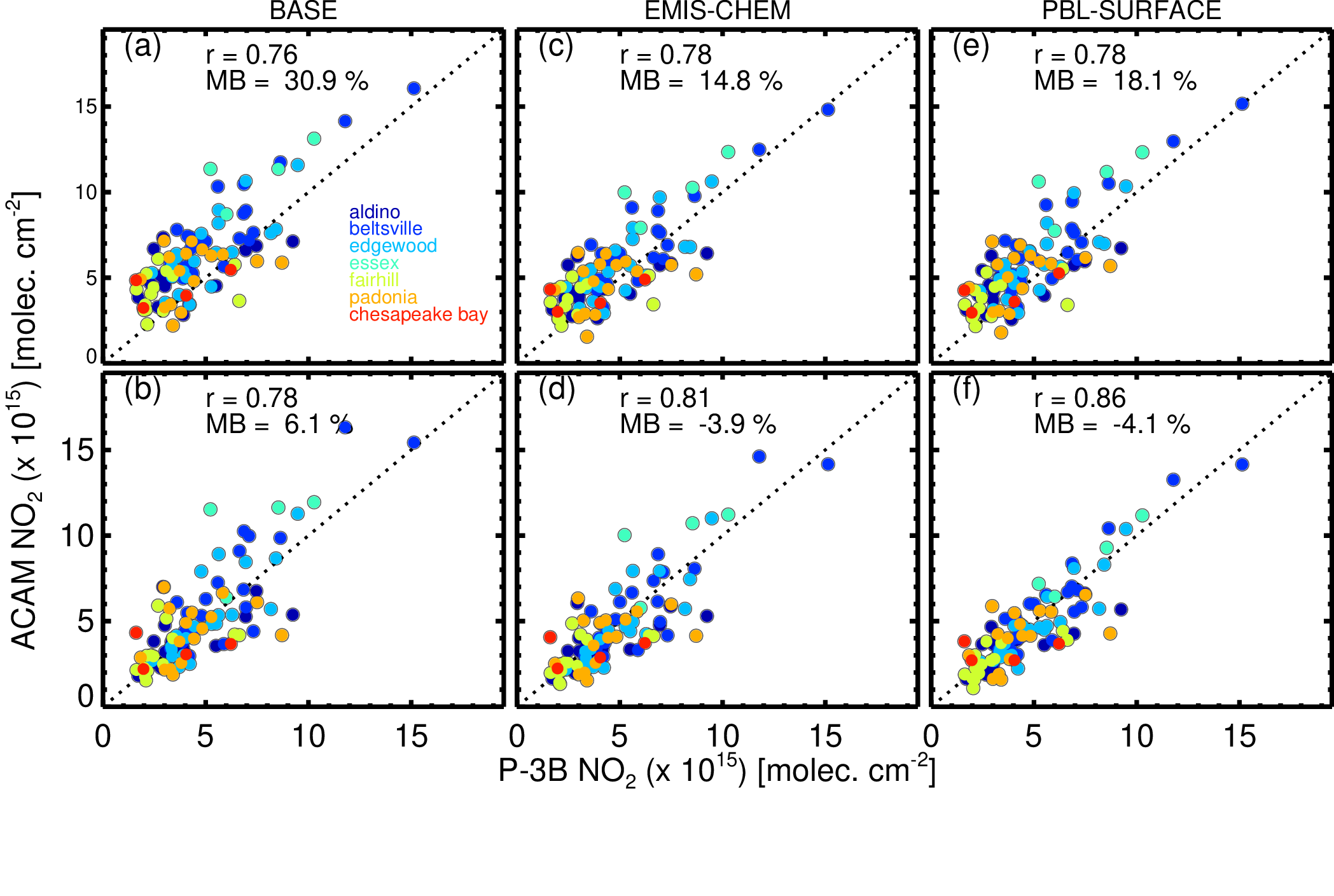